БОРЬБА   С 
КОРРУПЦИЕЙ  в  
КЫРГЫЗСКОЙ 
РЕСПУБЛИКЕ
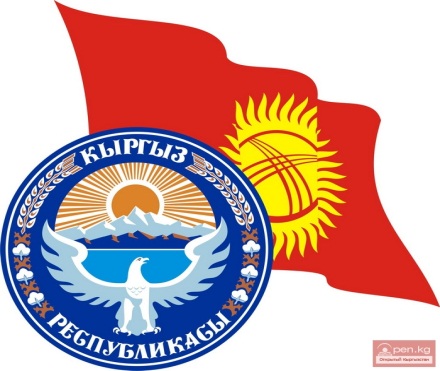 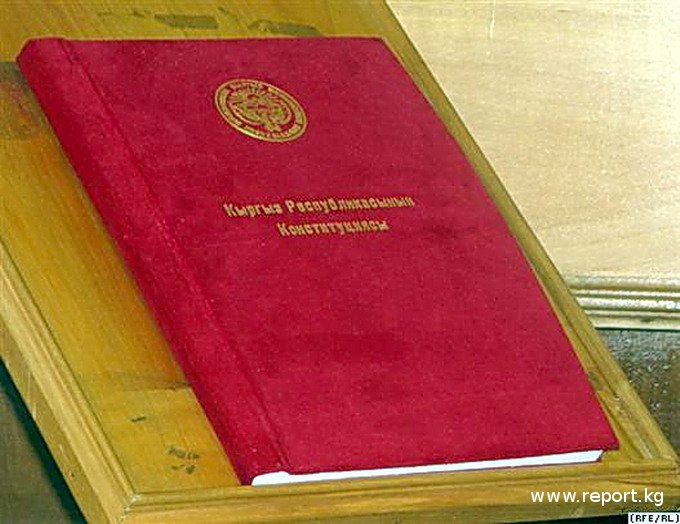 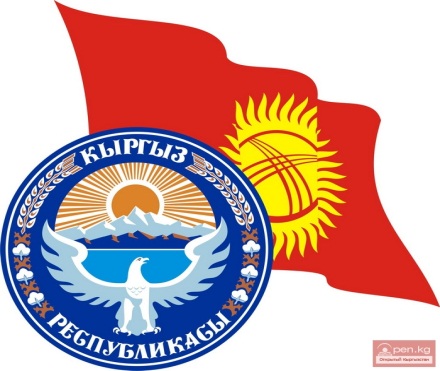 ЧТО НЕОБХОДИМО 
ЗНАТЬ   О 
КОРРУПЦИИ ?
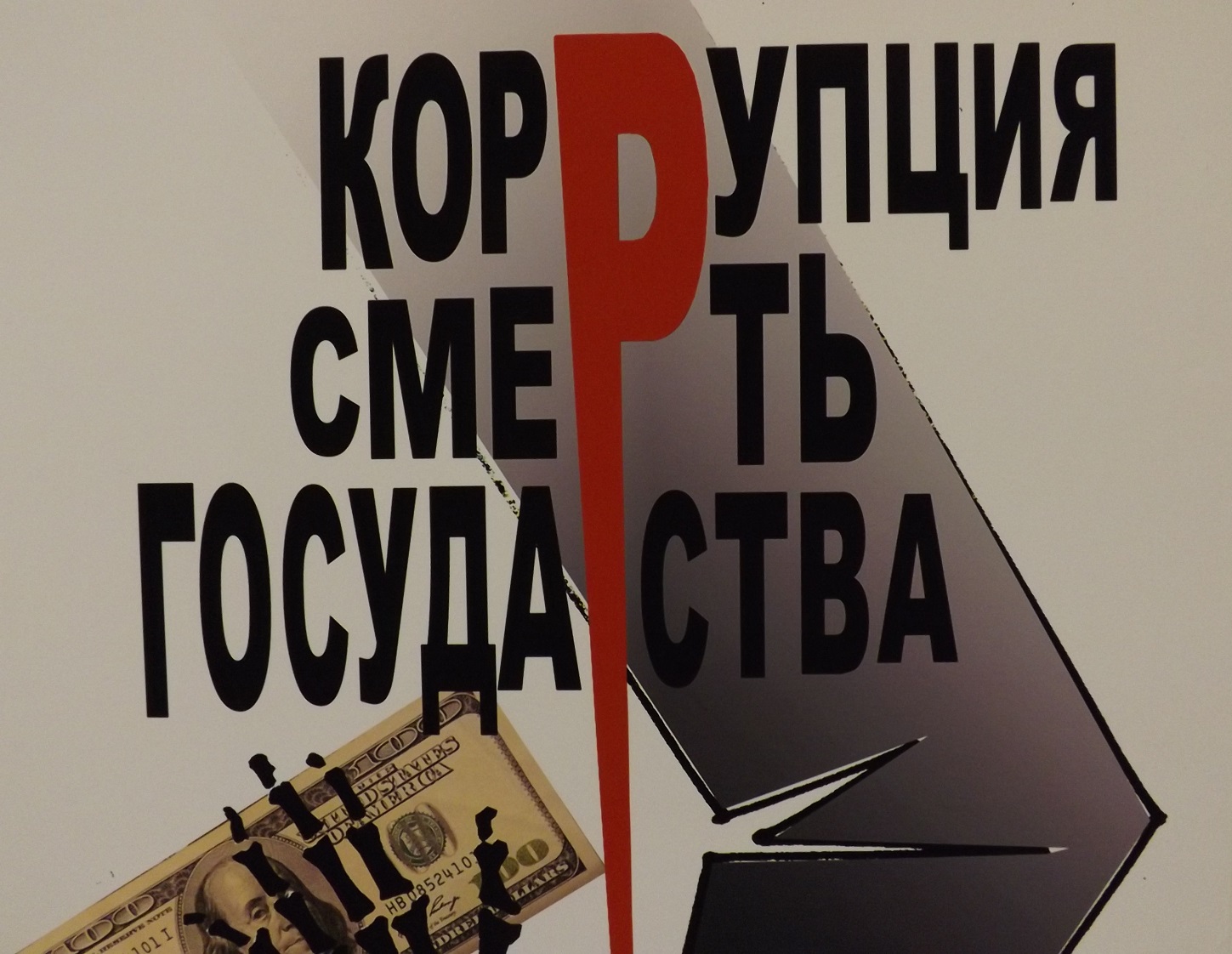 Коррупция «есть корень, из которого
вытекает во все времена и при всяких
соблазнах презрение ко всем законам».
Томас Гоббс
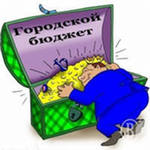 Коррупция (лат. "corrumpire", "портить", "подкупать") означает подкуп, подкупность и продажность общественных и политических деятелей, государственных чиновников и должностных лиц.
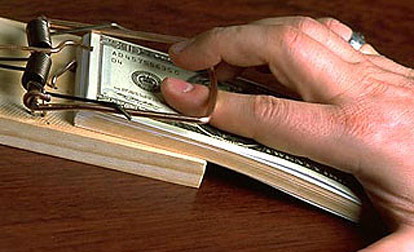 Коррупция ― это:
использование должностного положения для получения выгоды нечестным путём;
разновидности взяточничества;
 незаконное  присвоение товаров;
 кумовство.
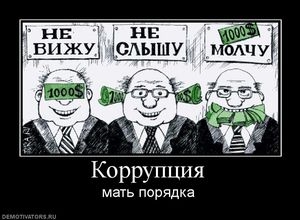 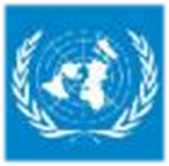 9  декабря –
Международный день борьбы 
с   коррупцией.
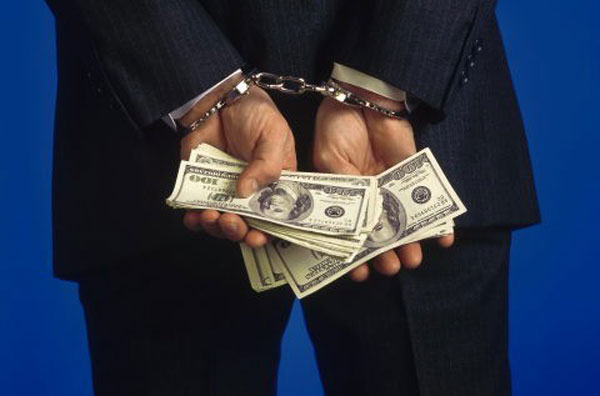 Международные правовые акты
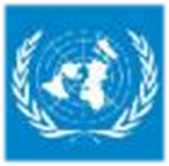 Резолюция 24  С.Е. «Двадцать  руководящих принципов борьбы против коррупции» 1997
Конвенция С.Е. об уголовной ответственности за коррупцию 1999
Конвенция С.Е. о гражданско-правовой ответственности за коррупцию 1999
Конвенция ООН против коррупции 2003
Рекомендация С.Е. о Кодексах поведения для государственных служащих  2000
Рекомендация С.Е. об общих правилах против коррупции при финансировании политических партий и избирательных компаний 2003
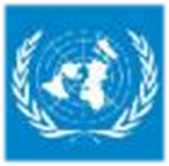 Конвенция ООН против коррупции
ПРЕАМБУЛА
   предупреждение и искоренение коррупции — это обязанность всех государств и что для обеспечения эффективности своих усилий в данной области они должны сотрудничать друг с другом при поддержке и участии отдельных лиц и групп за пределами публичного сектора, таких как гражданское общество, неправительственные организации и организации, функционирующие на базе общин,
Рейтинг стран по уровню коррупции 2016
Рейтинг стран по уровню коррупции 2016
Ранг	  Страна      	       Баллы
1	           Дания	                    92
2	          Новая Зеландия	91
3	           Финляндия	          89
4	            Швеция	                    87
5	    Норвегия  Швейцария	86
7	             Сингапур	          84
8	             Нидерланды	          83
9	             Люксембург	          82
10	             Канада	                    81
11	     Австралия  80     
12	     Германия   79
100     Китай	      36
103    Мексика     35
103    Молдова     35
107     Аргентина  34
107    Индонезия  34
119    Беларусь     31
119     Вьетнам     31
126   Азербайджан	29



126    Казахстан	29
126     Пакистан	29
136	Иран          27
136    Кыргызстан	27
136	Россия        27
142	Украина	26
152   Таджикистан	23
166      Узбекистан	18
169  Туркменистан	17
174	Сомали	  8
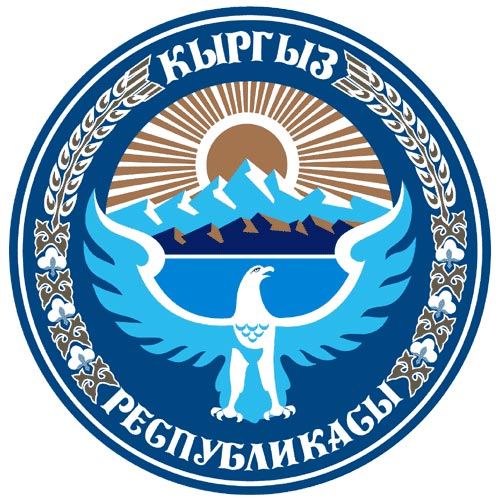 Нормативные  акты  Кыргызской Республики
Законы КР «О борьбе с коррупцией» (2003)
«О государственной службе»
« О государственных закупках»
«О противодействии коррупции» (2008г.)
«О декларировании и публикации сведений о доходах, обязательствах и имуществе лиц, занимающих  политические и иные специальные государственные должности, а также их близких родственников »
Указ «Об этике государственных служащих» и др.
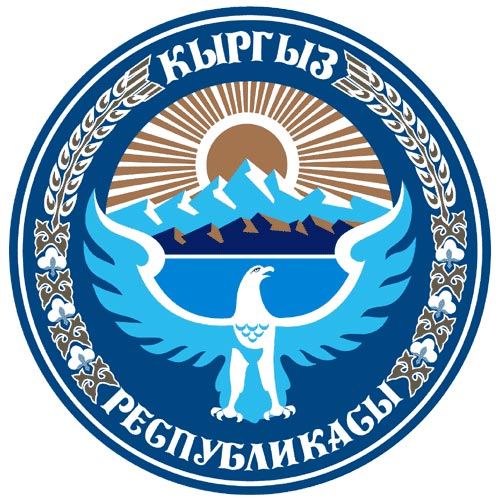 Нормативные  акты  Кыргызской Республики
Национальная стратегия борьбы с коррупцией в Кыргызской Республике. (2009г.)
 Государственная  стратегия антикоррупционной политики Кыргызской Республики и мерах по противодействию коррупции 

                        от 2 февраля 2012 года УП № 26
III. Цель и задачи стратегии
Цель антикоррупционной Стратегии - уменьшение уровня коррупции в Кыргызской Республике путем устранения причин, порождающих ее, адекватных правоохранительных мер, а также через создание в обществе нетерпимого отношения к коррупции с помощью координации сил и средств различных государственных структур, общественности, международных донорских организаций
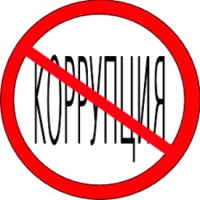 Основными принципами Стратегии являются:
- признание коррупции одной из главнейших угроз национальной безопасности Кыргызской Республики;
- использование в противодействии коррупции системы мер, включающей в себя меры по предупреждению коррупции, по уголовному преследованию лиц, совершивших коррупционные преступления, и по минимизации последствий коррупционных действий;
Коррупция - социальное явление, которое часто выражается в виде конкретного правонарушения, это не только взятки или хищения материальных ценностей у государства и граждан, а целая система неподконтрольных государству экономических и социальных отношений в обществе, обеспечивающих огромный коррупционный оборот финансовых и материальных ресурсов.
Причины коррупции:
- Незнание и  непонимание законов населением
   - Желание легкой наживы
   - Низкая заработная плата государственных служащих
  -  Частая сменяемость лиц на различных должностях
   - Нестабильность в стране
  -  Коррупция как привычка
  - Низкий уровень жизни населения
  - Слабая развитость государственных институтов
 -  Безработица
  - Неразвитость институтов гражданского общества
-  Кумовство и политическое покровительство, которые приводят к формированию тайных соглашений, ослабляющих механизмы контроля над коррупцией.
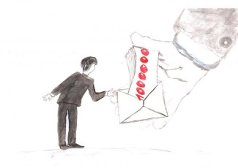 виды  коррупционных проявлений:
- по форме совершения (бытовая, системная, смешанная);
- по характеру действий (связана с исполнением законов, действующих в упрощенном порядке);
- по способу совершения (получатель провоцирует или вымогает, а также силовое воздействие - наезды).
Виды коррупции
Бытовая коррупция порождается взаимодействием рядовых граждан и чиновников. В неё входят различные подарки от граждан и услуги должностному лицу и членам его семьи. 

Деловая коррупция возникает при взаимодействии власти и бизнеса. Например, в случае хозяйственного спора, стороны могут стремиться заручиться поддержкой судьи с целью вынесения решения в свою пользу.

Коррупция верховной власти относится к политическому руководству и верховным судам в демократических системах. Она касается стоящих у власти групп, недобросовестное поведение которых состоит в осуществлении политики в своих интересах и в ущерб интересам избирателей.
ОБЛАСТИ  РАСПРОСТРАНЕНИЯ
медицинские организации
автоинспекции
закупка оборудования и лекарств по завышенным ценам; 
выдача несоответствующих действительности медицинских заключений; 
приоритетное обслуживание одних граждан за счёт других
необоснованное предоставление лицензий (водительских прав, справок о прохождении техосмотра); 
отсутствие законного наказания для нарушителей правил пользования дорогами; 
фальсификация сведений и выводов о дорожно-транспортных происшествиях в пользу заинтересованных лиц.
судебные органы
предвзятое рассмотрение обстоятельств дела; принятие неправосудных решений; 
нарушение процессуальных норм; противоположные решения различных судов по одному и тому же делу; 
использование судов в качестве инструмента  рейдерства; 
предвзятое отношение к уголовным делам.
налоговые органы
невзимание налогов в полном объёме; 
возвращение НДС; 
вызванная конкурентами проверка и остановка производства.
ОБЛАСТИ  РАСПРОСТРАНЕНИЯ
правоохранительные органы
бюрократия
возбуждение и прекращение уголовных дел, а также направление их на дополнительное расследование;
отсутствие законного наказания за правонарушения различной тяжести.
взятки за оформление справок, разрешений, прочих документов.
борьба с коррупцией: фактически является прикрытием для воровства средств, выделенных на ее реализацию
ВУЗы
таможенные службы
покупка и продажа дипломов;
завышение результатов экзаменов;
поступление в ВУЗ людей с недостаточным уровнем знаний.
пропуск через границу запрещённых к перевозке товаров; 
возврат конфискованных товаров и валюты; 
занижение таможенных пошлин; просто отсутствие необоснованных задержек груза; 
необоснованные отсрочки таможенных платежей
лицензирование и регистрация предпринимательской деятельности
выдача разрешений на размещение и проведение банковских операций с бюджетными средствами;
получение кредитов  экспортных квот; 
нотариальное удостоверение сделок.
ОБЛАСТИ  РАСПРОСТРАНЕНИЯ
контроль за соблюдением условий лицензирования; 
строительство и ремонт за счет бюджетных средств;
конкурсы на закупку товаров/услуг за счет бюджетных средств;
надзор за соблюдением правил охоты и рыболовства;
освобождение от призыва на военную службу в вооружённые силы;
государственная регистрация, аттестация и аккредитация негосударственных высших учебных заведений.
поступление в специализированные общеобразовательные школы и дошкольные воспитательные учреждения;
прием на службу на позволяющие иметь значительный незаконный доход должности в государственных и муниципальных учреждениях;
формирование партийных избирательных списков.
Формы коррупции
Взятка
Мошенничество
Вымогательство
Фаворитизм -покровительство любимцам (фаворитам) и назначение любимцев на высокие должности, несмотря на то, что они не обладают ни способностями, ни знаниями, необходимыми для их службы
Злоупотребление должностными полномочиями
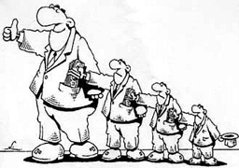 Коррупция –
продажность и подкуп политических и общественных деятелей, государственных чиновников.
Шантаж –
угроза разглашения сведений, которые объект шантажа хотел бы сохранить в тайне, с целью добиться какой-либо выгоды.
Бюрократия-
система управления, основанная на административной волоките.
Вымогательство –
не предусмотренное законом требование передачи денег, ценностей, сопровождаемое угрозами, обманом со стороны вымогателей.
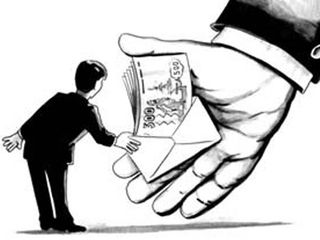 Рэкет –
незаконное, производимое путем угроз, вымогательство денег от предпринимателей со стороны преступных элементов, рэкетиров.
Взятка-
– плата или подарок должностному лицу за незаконные действия в пользу дающего.
Основные признаки коррупционного действия
Обоюдное согласие участников действия.
Получение  определенных выгод и преимуществ обеими сторонами.
Принимаемое решение нарушает закон или противоречит  моральным нормам.
Сознательное подчинение общих интересов личной выгоде. 
Обе стороны стремятся скрыть свои действия.
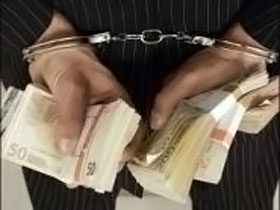 Закон КР «О противодействии коррупции»
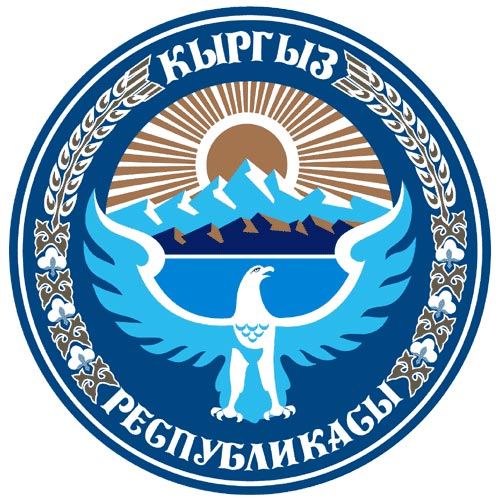 Статья 5  Противодействие коррупции обязаны осуществлять все государственные органы и органы местного самоуправления, государственные и муниципальные служащие в пределах своих функций и полномочий. Выявление, предупреждение и пресечение коррупционных правонарушений и привлечение лиц, виновных в их совершении, к ответственности в пределах своей компетенции осуществляются правоохранительными органами: органы прокуратуры, АКС ГКНБ, ГСБЭП и МВД
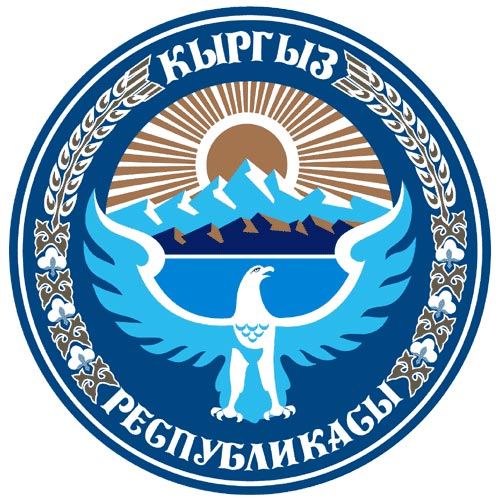 УГОЛОВНЫЙ КОДЕКС КЫРГЫЗСКОЙ РЕСПУБЛИКИ
Статья 303. Коррупция
 Наказываются лишением свободы на срок от пятнадцати до двадцати лет с конфискацией имущества и лишением права занимать определенные должности или заниматься определенной деятельностью на срок до трех лет.
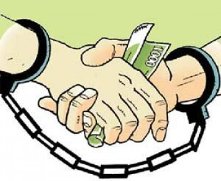 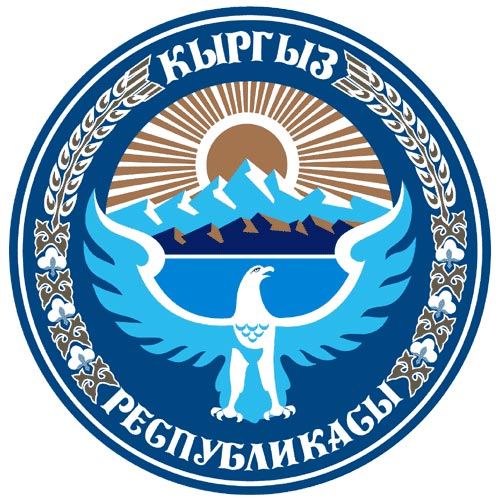 УК КР  Статья 304. Злоупотребление должностным положением
Наказывается штрафом в размере от двадцати тысяч до тридцати тысяч расчетных показателей либо лишением свободы на срок от пяти до восьми лет с конфискацией имущества или без таковой.
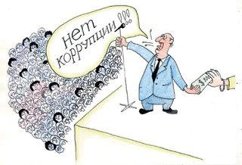 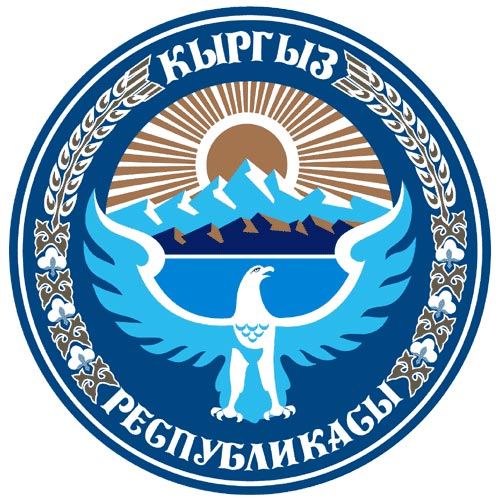 УК КР  Статья 305. Превышение   должностных полномочий
Наказывается штрафом в размере от двадцати тысяч до тридцати тысяч расчетных показателей либо лишением свободы на срок от пяти до восьми лет с конфискацией имущества или без таковой с лишением права занимать определенные должности или заниматься определенной деятельностью на срок до трех лет.
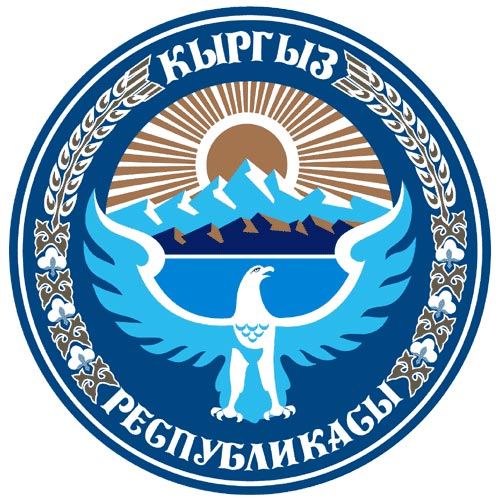 Статья 313. Вымогательство взятки
Наказывается штрафом в размере от сорока тысяч до пятидесяти тысяч расчетных показателей либо от сорокакратной до пятидесятикратной суммы взятки либо лишением свободы на срок от двенадцати до двадцати лет с конфискацией имущества.
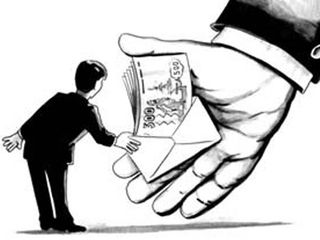 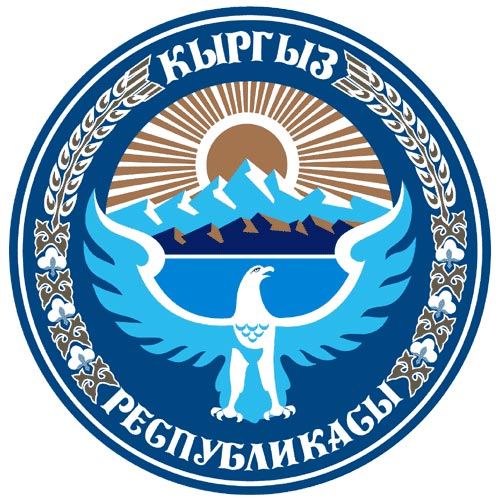 Статья 313-1. Получение взятки
Наказывается штрафом в размере от трех тысяч до пяти тысяч расчетных показателей либо от пятикратной до десятикратной суммы взятки либо лишением свободы на срок от трех до пяти лет с лишением права занимать определенные должности или заниматься определенной деятельностью на срок от трех до пяти лет.
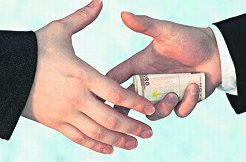 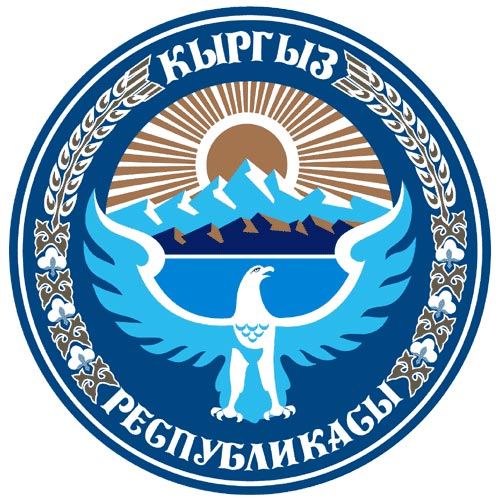 Статья 313-2. Посредничество во взяточничестве
Наказывается штрафом в размере от двухсот до пятисот расчетных показателей с лишением права занимать определенные должности или заниматься определенной деятельностью на срок до трех лет либо лишением свободы на срок от двух до пяти лет с конфискацией имущества.
Статья 314. Дача взятки
 Наказывается штрафом в размере от двух тысяч до трех тысяч расчетных показателей либо лишением свободы от двух до трех лет.
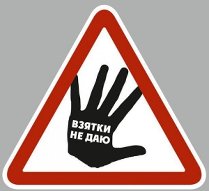 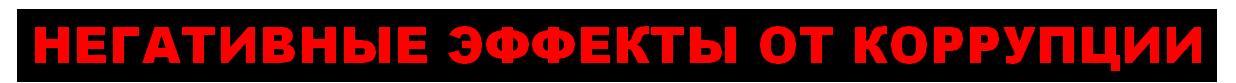 ЧТО ДЕЛАТЬ ЕСЛИ У ВАС ВЫМОГАЮТ ВЗЯТКУ?
Получение взятки – одно из самых опасных должностных преступлений!
Если кто – либо требует незаконное денежное вознаграждение за свои услуги, то:
поинтересуйтесь  гарантиями решения вопроса в случае дачи взятки 
обратитесь с устным или письменным сообщением о готовящемся преступлении в отделение полиции по месту жительства или подготовьте заявление в прокуратуру 
в беседе с сотрудниками правоохранительных органов вы будете проинструктированы о том, что делать дальше, чтобы вывести преступника на чистую воду
ведите себя крайне осторожно, вежливо не допускайте опрометчивых высказываний, которые могли бы трактоваться либо как готовность, либо как отдать взятку
не берите инициативу в разговоре на себя, позвольте потенциальному взяткополучателю «выговориться», сообщить как можно больше информации
внимательно выслушайте и запомните поставленные условия (размер суммы, сроки и способы передачи взятки)
постарайтесь отложить свой выбор времени и места передачи взятки до следующей беседы
Работа по предупреждению коррупционных проявлений в системе образования
Создание Попечительских советов при образовательных учреждениях;
Проведение бюджетных слушаний;
Отчеты Общественных объединений и фондов перед родительской общественностью;
Оформление информационных  стендов
Проведение родительских собраний;
Проведение тематических классных часов;
Проведение встреч, круглых столов;
Конкурсы сочинений , рисунков по теме и др.
Коррупция – такое явление, противодействовать которому мы можем только вместе и сообща.
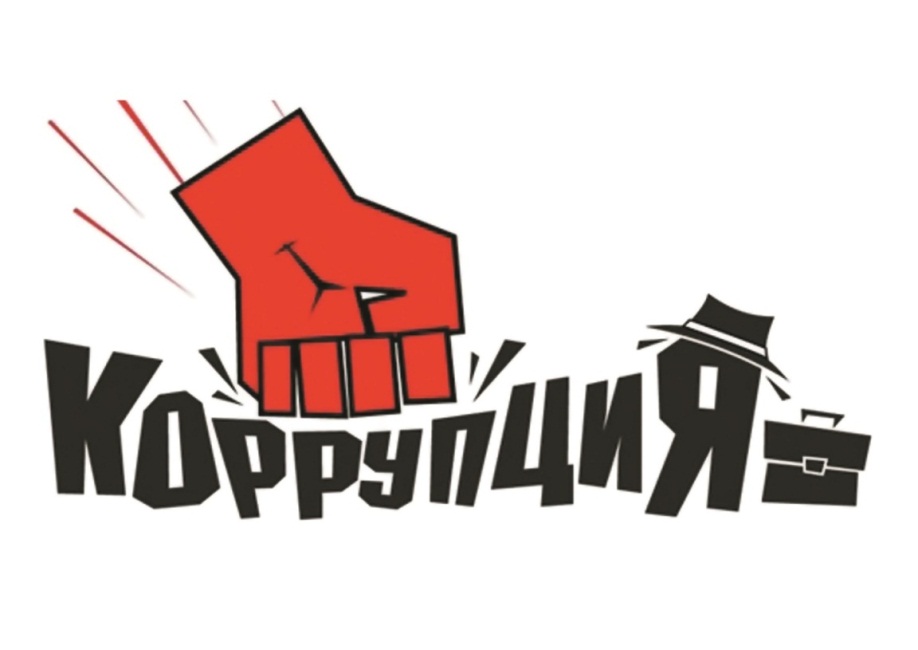 Коррупция - страшное социальное зло, оно многолико.
Борьба 
с коррупцией – 
дело каждого!
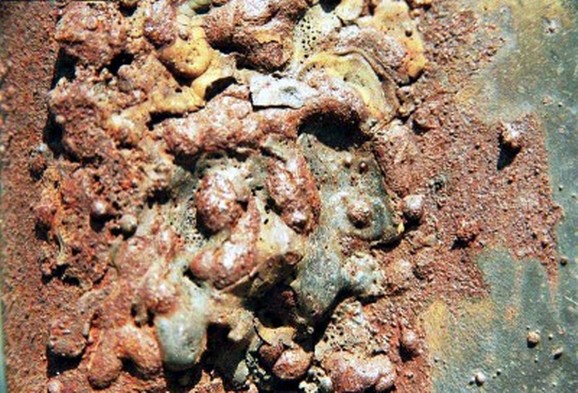 Коррупция-это коррозия. Как ржавчина разъедает металл, так коррупция разрушает государственный аппарат и разъедает нравственные устои общества»
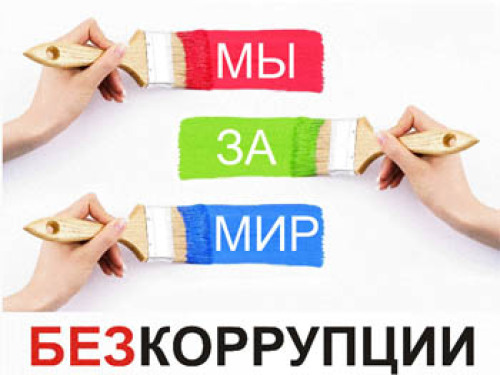 Спасибо   за внимание !

Презентацию подготовила Лысенкова Л.А.!